Decisiones judiciales con perspectiva de Género
MÓNICA LISBETH PALACIOS GROZO
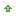 Violencia contra la mujer - ¿En qué consiste?
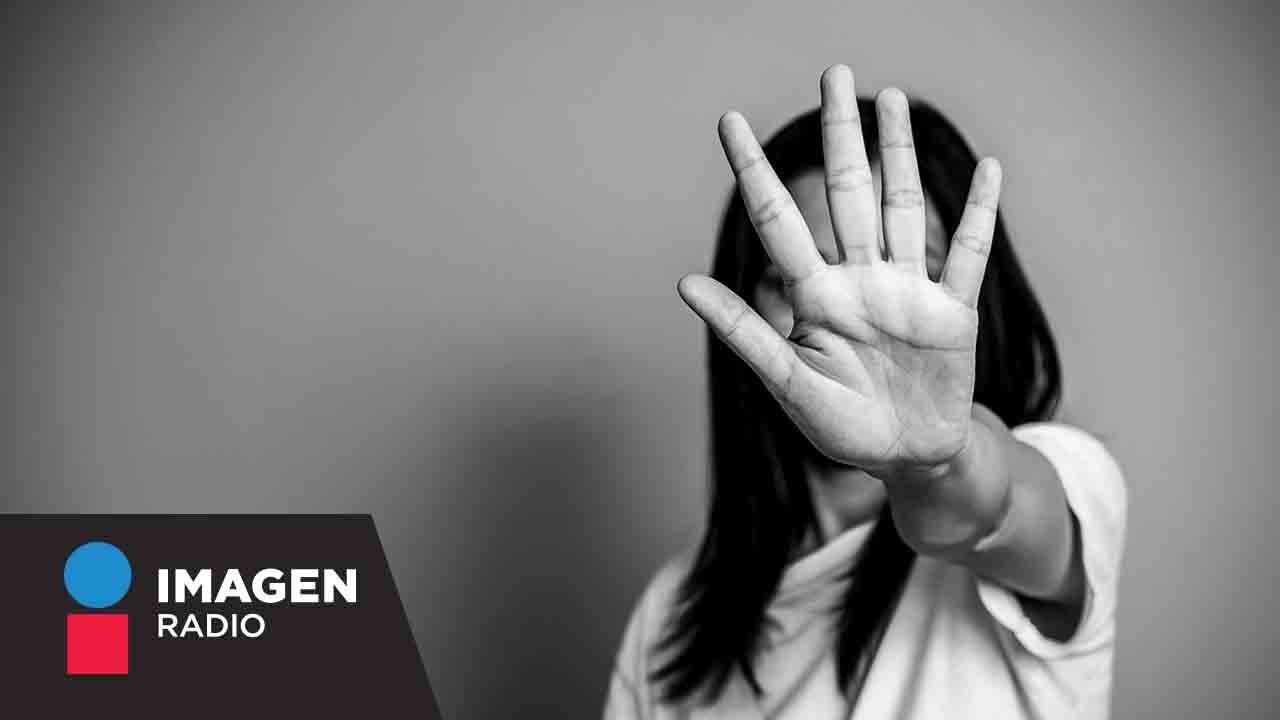 Por violencia contra la mujer se entiende cualquier acción u omisión, que le cause muerte, daño o sufrimiento físico, sexual, psicológico, económico o patrimonial por su condición de mujer, así como las amenazas de tales actos, la coacción o la privación arbitraria de la libertad, bien sea que se presente en el ámbito público o en el privado.

Violencia económica, se entiende cualquier acción u omisión orientada al abuso económico, el control abusivo de las finanzas, recompensas o castigos monetarios a las mujeres por razón de su condición social, económica o política. Esta forma de violencia puede consolidarse en las relaciones de pareja, familiares, en las laborales o en las económicas.
¿Qué es feminicidio?
El feminicidio se refiere al asesinato de una mujer por el hecho de serlo, el final de un medio continuo de violencia en el contexto de una sociedad patriarcal. 

De acuerdo con la relación entre víctima y victimario en cuatro categorías: 
Feminicidio de pareja íntima, 
Feminicidio de familiares, 
Feminicidio por otros conocidos y,
Feminicidio de extraños.

El feminicidio hace parte de las múltiples y complejas formas de violencias en contra de las mujeres, y debe entenderse como la expresión máxima de esa violencia, en la que el resultado de la acción con la que se pone fin a la vida de las mujeres es un mecanismo a través del cual se mantienen las formas discriminación y de subordinación del género femenino.
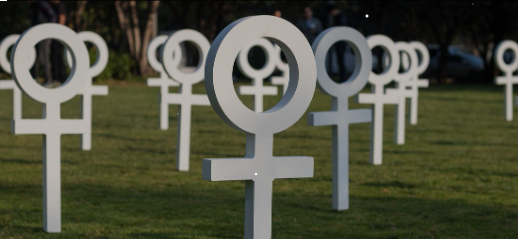 Fuentes normativas
Constitución política (artículo 13 y 43)

Convención la Convención sobre la Eliminación de todas las formas de Discriminación contra la Mujer-CEDAW (1981) – Ley 51 de 1981

Cuarta Conferencia Mundial sobre la Mujer (Beijing, 1995).

Convención Belem do Pará  - Convención Internacional para prevenir, sancionar y erradicar la violencia contra la mujer  - Ley 248 de 1995
Obligaciones para los estados cedaw
Adoptar legislaciones que promuevan la igualdad entre hombres y mujeres, implementar sanciones para castigar la discriminación contra la mujer 
 «c) Establecer la protección jurídica de los derechos de la mujer sobre una base de igualdad con los del hombre y garantizar, por conducto de los tribunales nacionales competentes y de otras instituciones públicas, la protección efectiva de la mujer contra todo acto de discriminación
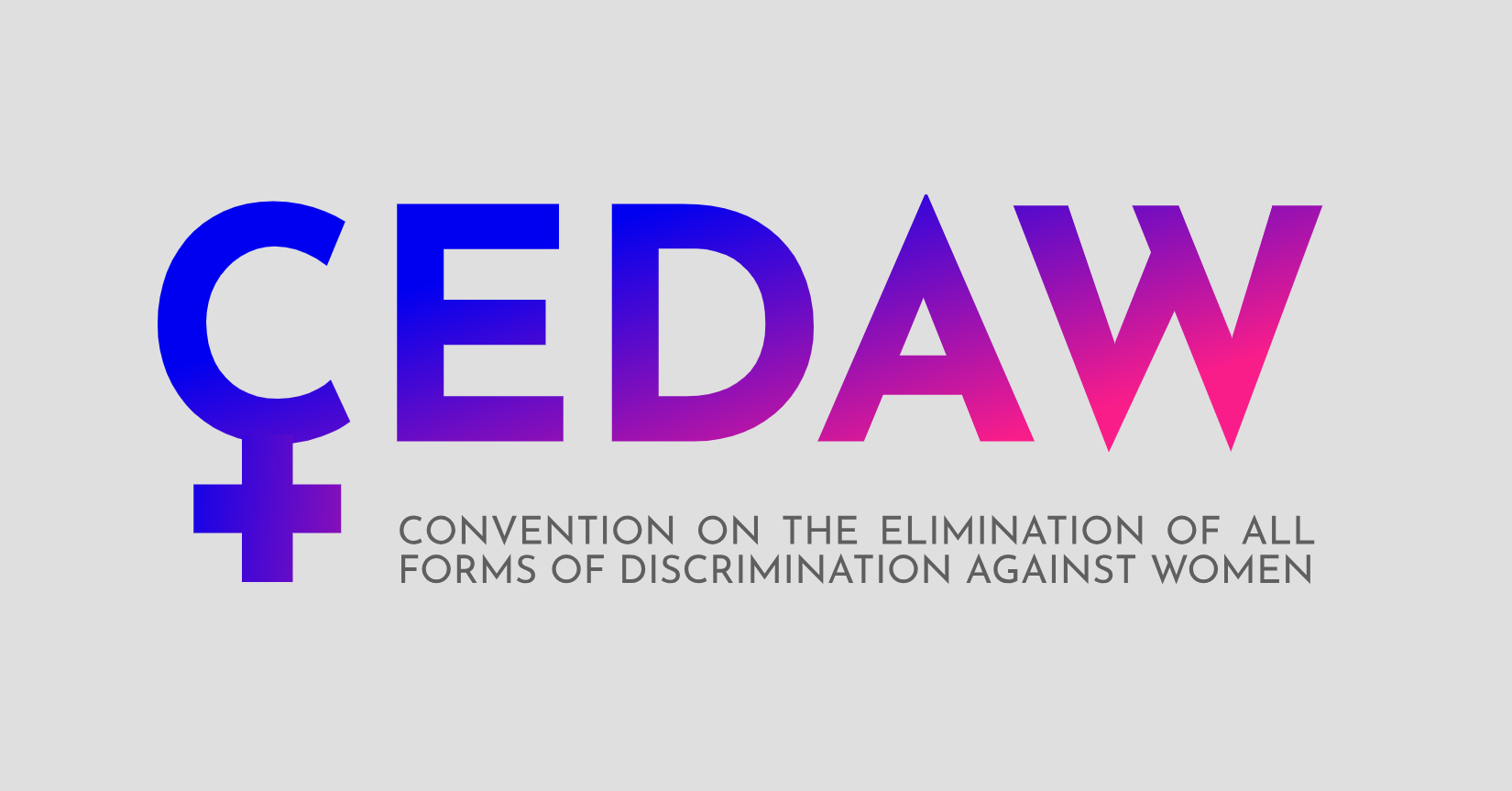 Convención de Belém do Para  - Obligaciones para los estados
Incorpora estándares de protección para las mujeres, tanto en el ámbito público como en el privado. 
Los Estados el deber de implementar políticas orientadas a prevenir, sancionar y erradicar dicha violencia, conminando a las instituciones judiciales a:
“(…) f. establecer procedimientos legales justos y eficaces para la mujer que haya sido sometida a violencia, que incluyan, entre otros, medidas de protección, un juicio oportuno y el acceso efectivo a tales procedimientos;
g. establecer los mecanismos judiciales y administrativos necesarios para asegurar que la mujer objeto de violencia tenga acceso efectivo a resarcimiento, reparación del daño u otros medios de compensación justos y eficaces”.
Fuentes normativas
Ley 294 de 1996.  Por la cual se desarrolla el artículo 42 de la Constitución Política y se dictan normas para prevenir, remediar y sancionar la violencia intrafamiliar.

Ley 882 de 2004. Por medio de la cual se modifica el artículo 229 de la Ley 599 de 2000 (violencia intrafamiliar)

Ley 1257 de 2008 Por la cual se dictan normas de sensibilización, prevención y sanción de formas de violencia y discriminación contra las mujeres 

Ley 1542 de 2012. - Garantiza la protección y diligencia de las autoridades en la investigación de los presuntos delitos de violencia contra la mujer y eliminar el carácter de querellables y desistibles de los delitos de violencia intrafamiliar e inasistencia alimentaria, tipificados en los artículos 229 y 233 del Código Penal.

Ley 1719 de 2014 -  Por medio de la cual se adoptan medidas para garantizar el acceso a la justicia de las víctimas de violencia sexual, en especial la violencia sexual con ocasión del conflicto armado, y se dictan otras disposiciones.

Ley 1761 de 2015 - Por la cual se crea el tipo penal de feminicidio como delito autónomo
Feminicidio agravado
Por medio de las circunstancias de agravación punitiva descritas en los numerales 1, 3, 5, 6, 7 y 8 del artículo 104 de este Código.
 
“ARTÍCULO 104. CIRCUNSTANCIAS DE AGRAVACIÓN. La pena será de
cuatrocientos (400) meses a seiscientos (600) meses de prisión, si la conducta descrita en el artículo anterior se cometiere:
 
(…)
 
En los cónyuges o compañeros permanentes; en el padre y la madre de familia, aunque no convivan en un mismo hogar, en los ascendientes o descendientes
de los anteriores y los hijos adoptivos; y en todas las demás personas que de manera permanente se hallaren integradas a la unidad doméstica.   
(…)"
ARTÍCULO 104 A. FEMINICIDIO. Quien causare la muerte a una mujer, por su condición de ser mujer o por motivos de su identidad de género o en donde haya concurrido o antecedido cualquiera de las siguientes circunstancias, incurrirá en prisión de doscientos cincuenta (250) meses
 
a) Tener o haber tenido una relación familiar, íntima o, de convivencia con la víctima, de amistad, de compañerismo o de trabajo y ser perpetrador de un ciclo de violencia física, sexual, psicológica o patrimonial que antecedió el crimen contra ella. (…)
 
 
ARTÍCULO 104 B. CIRCUNSTANCIAS DE AGRAVACIÓN PUNITIVA
DEL FEMINICIDIO. La pena será de quinientos (500) meses a seiscientos (600) meses de prisión, si el feminicidio se cometiere:
(…)
Obligaciones de los jueces al adoptar decisiones judiciales con enfoque de género
(i) desplegar toda actividad investigativa en aras de garantizar los derechos en disputa y la dignidad de las mujeres; 
(ii) analizar los hechos, las pruebas y las normas con base en interpretaciones sistemáticas de la realidad, (…);
 (iii) no tomar decisiones con base en estereotipos de género; 
(iv) evitar la revictimización de la mujer a la hora de cumplir con sus funciones; reconocer las diferencias entre hombres y mujeres; 
(v) flexibilizar la carga probatoria en casos de violencia o discriminación, privilegiando los indicios sobre las pruebas directas, cuando estas últimas resulten insuficientes; 
(vi) considerar el rol transformador o perpetuador de las decisiones judiciales;
 (vii) efectuar un análisis rígido sobre las actuaciones de quien presuntamente comete la violencia; 
(viii) evaluar las posibilidades y recursos reales de acceso a trámites judiciales; 
(ix) analizar las relaciones de poder que afectan la dignidad y autonomía de las mujeres»
VALORACIÓN DE LOS MEDIOS DE PRUEBA
Valoración probatoria
“yo le alcanzo a escuchar a mi mamá que le estaba diciendo de que ella no quería vivir más con él, y que él sabía los motivos por el cual ella no quería más vivir con él, yo me regreso nuevamente para mi habitación, porque esas conversaciones para mi eran normales, porque siempre que ellos conversaban llegaban al mismo tema, mi mamá siempre le decía lo mismo, que no quería vivir más con él, cuando yo voy por la mitad de la sala, yo escucho el grito de mi mamá”
“(…) muchos años antes de su muerte mi papá la maltrataba físicamente y verbalmente, cada vez que él se emborrachaba era el mismo problema todas las veces, le pegaba puños con lo que encontrara en su camino para darle, en una ocasión llego con una navaja y la intento degollarla; días antes de los hechos él llegaba a mi casa y me colocaba quejas de que mi mama no quería vivir más con él y eso lo tenía molesto(…)”
“ya venían ocurriendo muchos, problemas porque él era muy celoso y posesivo, tanto así que no la dejaba ir a la tienda, y si ella iba él se le iba detrás para ver para donde cogía ella, esa situación fue la que hizo que mi mamá se aburriera aún más de la situación que tenía (…)  y mi mamá tomó la decisión en ese momento vivir más con él, no quería que él viviera más en la casa porque ya le tenía miedo, ese día nos tenía amenazado que se iba a matar con un veneno de rata.  (…)
“la maltrataba tanto física como verbalmente, desde siempre toda la vida, lo maltrataba, él la maltrataba, más aún cuando andaba bebiendo la maltrataba más a golpes y verbalmente, desde que mi hermana vivía con ellos mi papá se había compuesto un poquito en cuanto al maltrato físico, porque obviamente mi hermana estaba ahí, pero de palabras si la seguía maltratando, tanto así que la obligaba a tener relaciones sexuales con él, la agarraba a la fuerza”
La agresión y su resultado deriva de la negativa de la víctima en restablecer la convivencia con el acusado, situación que debe ser valorada por esta judicatura como un caso de violencia contra la mujer en razón del género dado que 
entre la víctima y el procesado existía una relación sentimental, 
esa relación se caracterizó a lo largo del tiempo por los continuos maltratos físicos y verbales a los que el procesado sometía a su pareja, 
la discusión que se suscitó el 19 de noviembre de 2016 y, que culminó con la muerte de la mujer, tuvo origen en el deseo de la víctima de no acceder a que el acusado regresara a vivir con ella en el lugar de los hechos y, 
el acusado, al no aceptar la negativa de la víctima atenta contra la vida de ésta, le causa una herida con arma blanca de tal gravedad que le ocasiona la muerte.
Razones de la decisión judicial
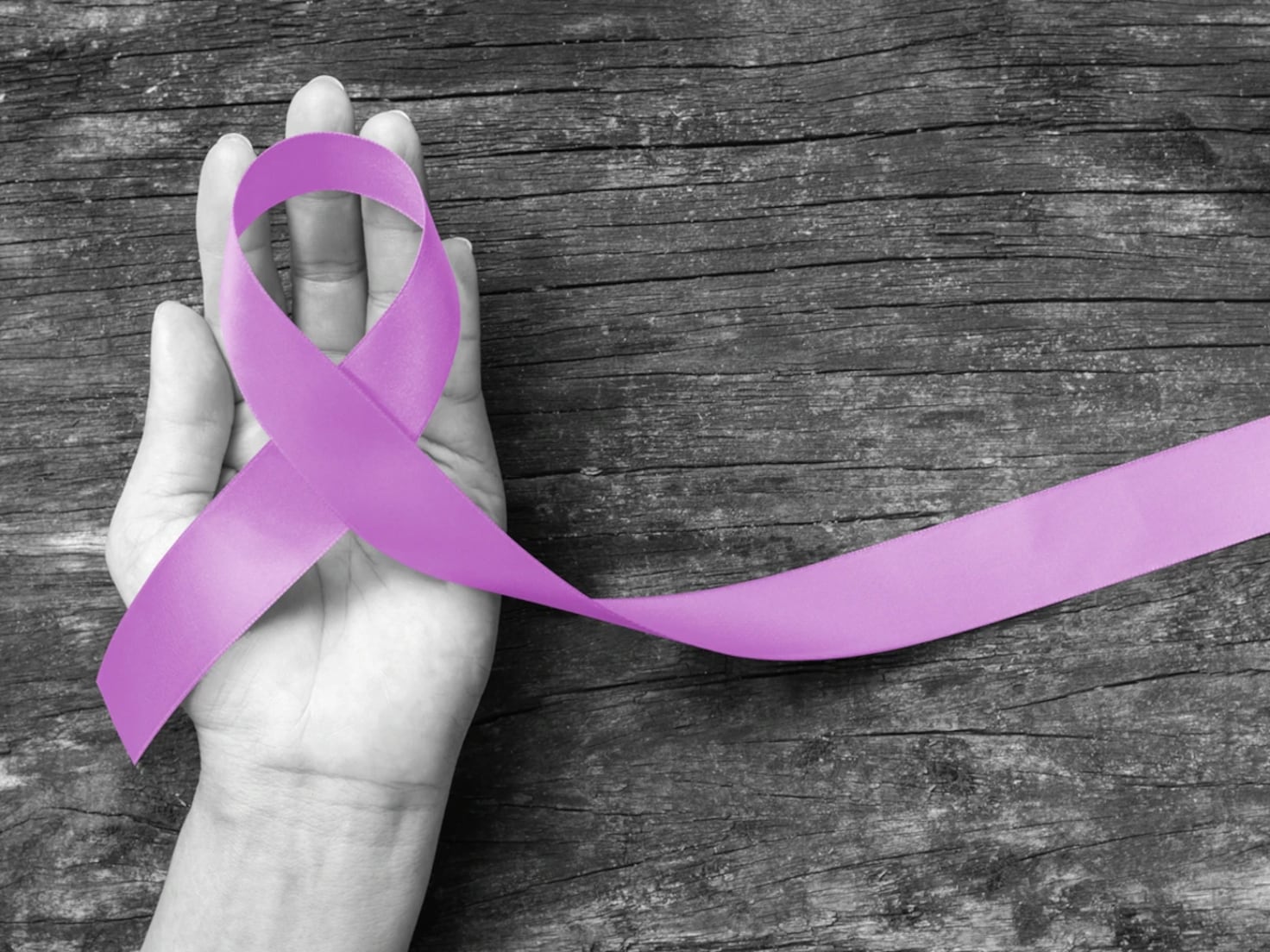 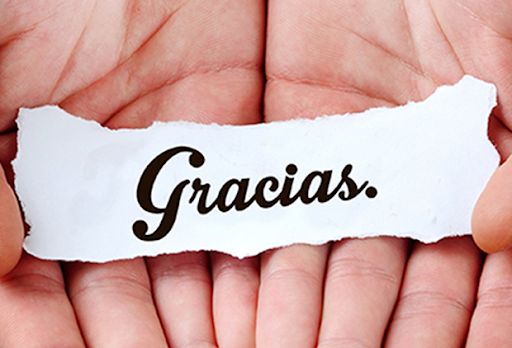